PEEL Inspection report to OPCC
September 2023
PEEL report progress 2023 – slide 1
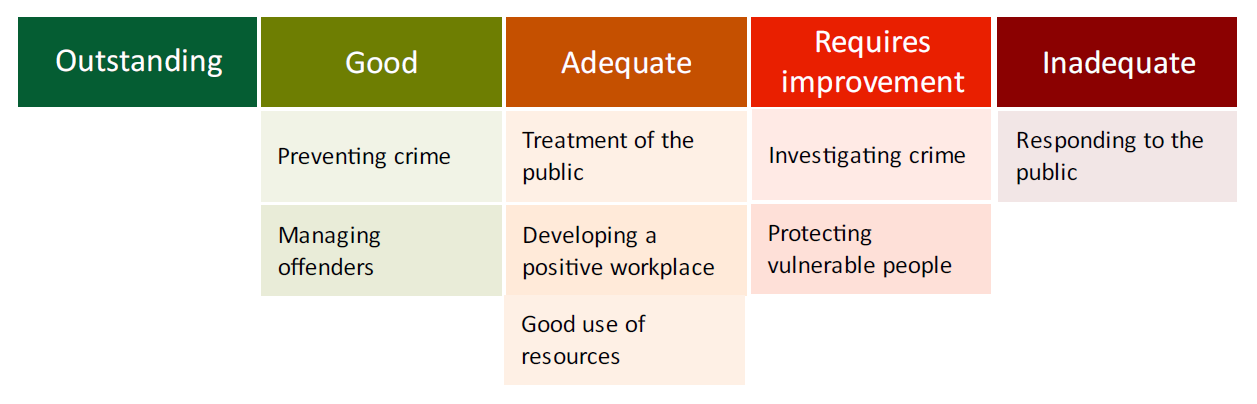 PEEL Report Progress 2023 – slide 2
Whilst updates are provided on all areas focus is given to the area identified as Cause for Concern –

• Responding to the Public





Whilst action has been identified in order to address other matters it should be noted that challenges are also identified in the following areas -

The force should improve its recording of reasonable grounds for stop and search, in compliance with force policy and the authorised professional practice 

The force needs to improve how effectively it meets national standards in relation to the use of the domestic violence disclosure scheme
Responding to the public
Question 4
HMICFRS: Responding to the public – updates – slide 1
Within three months, Gwent Police should:
• make sure a structured triage approach is used to assess risk and consider the needs of the victim; 

86.4% now utilise a structured triage and call script to assess risk. This links to the below points in terms of identification of vulnerability and ‘repeat’ callers. Training & briefings have been deliver to all staff, supervisors, FIMs and Silvers on this. New QA process in place. Because of the nature of the incident reported a call script is not always required and dip sampling is utilised where omitted to ensure compliance. 

• make sure that call takers give appropriate advice on the preservation of evidence and crime prevention. 

Call scripts have been amended to prompt operators to ensure that they give this guidance. A new process has been put into policy, and a new function, enabling operators to send text messages to callers/victims containing advice for victims, crime prevention and CSI has been put into place. This is tested as part of the supervisor QA process which is now firmly embedded in the FCC.
HMICFRS: Responding to the public – updates – slide 2
Within six months, Gwent Police should:
• make sure it can answer a greater proportion of non-emergency 101 calls so that caller attrition levels are reduced and kept as low as possible; and 

101 Abandonment now sits at 28.2% for financial year 2023/2024 to date (26.5% for July 2023). 36.3% for 2022/2023 thus has reduced. We have seen month-on-month improvements in this area despite significant demand. As a comparative for abandonment rate for July 2022 was 46.9%

• attend most calls within its published time frames and update victims if there is a delay

On the 17th July a new supervision structure has been put into place as well as the VSA weekly meeting to share best practice. The new structure focuses on three key roles –
Performance and resource manager
Initial risk manager
Dispatch manager – who also focuses on victim updates
Improvements to attendance times were evidenced almost immediately and currently sits at –
Emergency – 54.6% from 47.5%
Priority – 52.8% from 31%


Performance in relation to victim updates and dispatch compliance will be tested through the new QA processes
HMICFRS: Responding to the public – next steps – slide 3
Using the employee opinion survey FCC managers are striving to learn what matters to staff 

Senior Management team meetings have a weekly SMT focused on each of the following
People
Quality Assurance
Performance 
FCC Advisory group/ FCC


FCC Advisory / Working group meetings per team (volunteer reps) held every 4-6 weeks due to shift pattern
Engaging with and treating the public with fairness and respect
Question 2
Engaging with and treating the public with fairness and respect – slide 1
The force should improve its recording of reasonable grounds for stop and search, in compliance with force policy and the authorised professional practice 

The tactical lead is reviewing training material in terms of reasonable grounds. This will be aligned to officer safety training 

The OPCC and the force tactical lead have carried out benchmarking to widen the make up of scrutiny panels. 

Horizon scanning is taking place in light of changes to stop & search powers, the force are part of the consultation 

The force continues to scrutinise stop search cases with OPCC and Independent Advisory Group partners to review the reasonable grounds and the encounter.

This recommendation is an area of challenge for us at the moment
Investigating crime
Question 5
Investigating crime update – slide 1
The force should make sure that it has the capacity and capability to effectively investigate crime on behalf of the public, and that its governance and scrutiny arrangements result in improved standards of investigation

The governance and scrutiny arrangements have been reviewed in the recent force governance restructure. Chaired at Chief Officer level.
The implementation of the File Management Unit (FMU) has resulted in reduced  demand for frontline resources. In the 7 months since the creation of the FMU 30000 hours of frontline time has been saved.
Since the inception of the iHub on the 1st June 2023 the team have taken demand from frontline policing. As of the 27th July 200 incidents have been dealt with. 
The Succession Planning Group TOR has been reviewed and working closely with Human Resources this will now merge with CID/PPU implementation group going forward. Strategic Workforce Planning monitors resources, succession planning and skills for the force at a strategic level. Improvements are being seen in resource numbers across critical areas of PPU.
Standards of investigation are monitored through the investigations standards meeting.
Investigating crime update – slide 2
The force should make sure investigation plans are created where applicable, with supervisory oversight and direction throughout 

SU01 is the template utilised to capture supervisory oversight and investigative direction. The force recorded a baseline between April 2022 – October 2022 of SU01 compliance that was 87.7%. It is 91.4% as of the 14th August 2023.

The Victim Service Assessment Force progression dashboards monitor the compliance and its acknowledged that there are still challenges to overcome.

A Rape Tracker has been implemented to ensure continued focus, scrutiny and accountability for rapes held within CID (prior to the establishment of a RASSO Team). Reducing live rape cases from 209 to 114.
Investigating crime update – slide 3
The force should make sure investigations are completed without unnecessary delays and that all proportionate and relevant investigative opportunities are taken


Investigation lengths tracked through VSA Dashboards and VSA DMM – the information can be self served by supervisors and managers 

Since October 2022 to May 2023 investigation lengths have reduced from 55 to 23 days.

Crime reviews have been completed utilising the HMICFRS methodology and have been refreshed to make use of the analytical automation within M365

Investment in Burglary pilot to ensure a quality initial response and immediate support for victims of burglary, improve our standards of investigation and victim satisfaction relating to burglary offences
Investigating crime update – slide 4
Where a victim has decided to withdraw support for police action, the force should ensure that there is an auditable record of this decision. This should include the reason why the decision was made. The force should make sure it documents whether evidence-led prosecutions have been considered in all such cases

In accordance with HOCR outcome 15 is utilised where a police decision is made to take no further action based on evidential difficulties. We now also use CO15 where the victim has failed to engage but we have no verbal/written retraction statement.​

The outcome 16 policy now stipulates there must be documentary evidence that a victim is withdrawing their complaint and supporting explanation.​

Calls scripts have been amended to capture why no formal action is being taken.​

CO16s are twice weekly audited and compliance is 95%.​

The use of CO17 outcomes is now reserved due to a change in our force policy for those offences that are statute barred at the time of recording. We no longer use the outcome to finalise occurrences that have gone statute barred due to failed/stalled investigations. Feedback in relation to stalled/failed investigation is managed by LPU supervisors and feedback given to front line officers.
Protecting vulnerable people
Question 6
Protecting vulnerable people – slide 1
The force should make sure that its governance and scrutiny arrangements provide enough capacity and capability to effectively protect vulnerable people


A review of governance structures and arrangements has been conducted

The vulnerability meeting, covers all workstreams from FPOC through to NPT, Response, CID, PPU and custody.  This ensures that there is oversight, scrutiny and accountability around forces responses to vulnerability. 

Regular engagement with National Vulnerability Knowledge and Professional Practice Programme is embedded

Improvements have been implemented to Human Resources Establishment systems to effectively align staff and succession planning to future proof public protection teams and other areas to protect the vulnerable.
[Speaker Notes: Within the areas of Public Protection, there are clear and comprehensive governance structures in place. These operate at a tactical and strategic level and include VAWG Board, Vulnerability Meeting, Domestic Abuse and RASSO Scrutiny panels, Domestic Abuse Steering Group and MARAC Steering Group.  Strategic leads conduct dip sampling across all areas of crime including vulnerability and there are also vulnerability specific dip samples.  There are weekly SMT meetings within PPU and at CID SMT.  The focus is always on threat, risk and harm.

In terms of capacity and capability, from a Public Protection Unit (PPU) perspective the departments have all been subject to internal review as regards capacity and capability. This forms part of the PPU Succession Planning Group. There is an action plan with defined ownership and timescales to meet short-, medium- and long-term goals. 

The force has adopted the National Vulnerability Action Plan. A tactical lead has been appointed and the force continues to work with the vulnerability knowledge and practice programme VKPP to ensure delivery is relevant and successful.

Safeguarding hub referral backlogs have been cleared. Processes are now in place that support business as usual activity and dedicated staff are assigned to monitor daily levels with line management support. Performance is scrutinised and if levels increase to 25 there is an escalation point through governance routes. Strengthened partnership working has improved problem solving in this area.]
Protecting vulnerable people – slide 2
The force needs to improve how effectively it meets national standards in relation to the use of the domestic violence disclosure scheme


Following a review by Business Change, staffing has increased by two staff members from 31st July 2023 to improve how we effectively manage demand.

Processes have been streamlined to make the DVDS system more efficient and new ways of working have been explored to expedite disclosure delivery – such as Good Sam. 

Bench marking with other forces has taken place and processes are being reviewed given that the HMICFRS identified that Gwent Police provide disclosures wider than directed in the guidance. 

The force continues to review open cases to ensure we understand risks and timescales to ensure compliance with national standards.

The force acknowledges there are significant challenges in this area.
Protecting vulnerable people – slide 3
The force should make sure it appropriately manages MARAC demand to reduce the risk of serious harm to high-risk victims of domestic abuse


The force understands that Safelives guidance figures are 10years old so we are working with communities and partners to improve reporting of domestic abuse

To reduce inappropriate referrals a Multi-agency Triage Panel are in place that seek to ensure the correct pathways to MARAC.

MATAC meetings to look at disruptions and diversions with a multi-agency approach to reduce offending and protect victims. 

The force is working with the VAWDASV Commissioning Board to look at a sustainable partnership model for MARAC and future proofing the structure
[Speaker Notes: The force works closely with the regional VAWDASV advisor, the Independent Domestic Violence Advisors service and third sector partners in relation to MARAC.  In response to this recommendation, the force has widened the MARAC chair cadre utilising partners on a rota basis and a wider pool of Detective Inspector’s.  Adoption of virtual processes ensure efficiencies and increased attendance to maximise safeguarding responses by all partners.

The force identified best practice in other forces and has undertaken MATAC (Multi-agency tasking and Co-ordination) to proactively target repeat high-risk perpetrators and therefore reduce risk of harm. This effect has been positive and has resulted in a more formulised structure where the force has secured funding from the Home Office in relation to reducing re-offending and establishing a MATAC structure to support MARAC.  This will involve addition administration support and co-ordination, and MARAC Chairs.  It will also look to maximise Civil Orders through established Civil Orders Officers for both MATAC and DVPO/N. The MARAC and MATAC Steering Group ensures there is appropriate governance and review, and progress is mapped through the MARAC Action Plan.  

The force has invested in the Recency, Frequency, Gravity (RFG) tool that identifies offenders, scores them and flags their offending behaviour to the force. This information feeds into MATAC so offenders can be reviewed, and intervention processes commenced. 

The force has been looking to support all victims of domestic abuse through increased use of civil orders and has been collaborating with Joint Legal Services in order to improve positive findings at court – this has been an internal collaboration between PPU/DA and NPT’s in the main, in the form of CADRO’s seeking court and has seen significant improvements in the use and successful acquisition of such orders.  

The Business Change team have run a modelling review of MARAC to ensure future provision has a long-term and sustained approached based on risk demand management. A business case has been drafted and is currently going through governance process for evaluation.]
Building, supporting and protecting the workforce
Question 11
Building, supporting and protecting the workforce – slide 1
Gwent Police should demonstrate that it can use its understanding of factors contributing to sickness and absence to improve the well-being of the workforce

The force has invested in the development of a live time Qlik application to ensure it understands sickness and absence rates. Mental Health, Musculoskeletal and digestive are the top three reasons for sickness currently.

The biggest contributing factors to this at present are vacancy gaps putting pressures on workload demand, the manager to team member ratios and insufficient time dedicated to good quality 121s to ensure individuals feel supported whilst we work through filling the gaps 

HR are supporting attendance support meetings to improve consistency across supervision and management, and HRBPs are delivering inputs at courses being run  such as ‘Introduction to management’.
[Speaker Notes: The force recognises that there are a number of key factors that impact on the forces’ ability to address this area for improvement. The force acknowledges high workloads and low staff numbers in some departments and impacts on sickness and absence and is working to address these concerns through work in succession planning and operating model reviews.  

Work is continuing to enhance understanding of the reasons for sickness, utilising a comprehensive set of data for both mental health and physical health related absences. 


Furthermore, the force is reviewing the results of a recent Employee Opinion Survey to develop a detailed understanding for sickness and absence at department level.

Over the past five months there has been an increased focus and accountability on the management of sickness absence through senior management teams, supported by HR department. The number of individuals being absent each day has reduced from 160 on 12th  December 2022 to 99 on 6th May 2023. This reduction can be seen in all business areas within the force. In terms of long-term sickness, in March 2022 there were 89 staff and officers on long term sickness but as at end of April 2023 there were 75. As at 6th May 2023, this has reduced to 59 individuals sick.

 The force has a comprehensive wellbeing provision. This includes the Oscar Kilo psychological surveillance programme for departments considered high-risk. This ensures declining health is picked up before individuals become unwell. If required a follow up structured interview is offered with wellbeing or occupational health to ensure the individual has correct support and coping strategies to keep them well. 

TRiM is a risk assessment and ongoing support system that the forces use to help in the management of traumatic events. The process aims to provide early indication and intervention for individuals in difficulty following an event, and can help them normalise traumatic symptoms, increasing resilience to trauma going forward. The identification of individuals to be offered TRiM is well established within the force and the use of this by officers and staff is increasing.]
Strategic planning, organisational management and value for money
Question 12
Strategic planning, organisational management and value for money – slide 1
The force should make sure it has an effective strategic planning framework to tackle important issues
We continue to build on our plans and structures that reflect the community’s needs and our priorities with effective strategic planning. For example, our priorities reflect in our inspection preparation work (PEEL Assessment Framework), and force delivery plans.
We have recently reviewed and redesigned the governance structure consulting key stakeholders. Terms of reference have been developed, and a review of each meeting and board has taken place to ensure the right roles and departments are attending
Business planning cycle audits have began looking at Vulnerability and Neighbourhood policing. These will feed back into Business change and Force Management Statement so the force knows its challenges and has focussed plans to address them.
Performance tools continued to be a focus through governance arrangements as we continue to improve our standards of investigations, call handling and incident attendance, identified in this inspection report. From September, reviewing the key findings of the HMICFRS Spotlight report against performance products to further enhance their effectiveness.
Strategic planning, organisational management and value for money – slide 2
The force should make sure it can effectively manage current demand, with the resources available to it

We acknowledge the financial pressures facing policing therefore Services improvement processes and operational process continue to be refined at strategic and tactical levels to ensure value for money 
With an embedded Business Change team who run demand modelling reviews of business areas, we currently have a comprehensive programme of reviews ongoing, examples are – operating model, Neighbourhood policing, CID/ PPU, PSD, Justice Administration, FCC, L&D and People  Services
Force management statement planning is now threaded through the business planning cycle to ensure risks, issues and gaps are identified and planned for. Internal audits quarterly process results will feed into the planning cycle.
We have invested heavily in technology in recent years in a bid to make the organisation more effective and efficient. Example is the use Microsoft software to gather information from staff where it is automatically analysed streamlining what were previously manual approaches.